[Course Level]
Course name
[Course name]
   [Teacher’s Name]      [Year]      [Semester] 
Insert course description here. Lorem ipsum dolor sit amet, consectetur adipiscing elit. Nullam a lacinia erat, ut accumsan enim. Sed sollicitudin nunc at feugiat commodo. Cras placerat massa enim, eget volutpat ligula lacinia vitae. Aliquam tincidunt est vitae posuere molestie. Nulla vel ante a turpis venenatis congue. Fusce sagittis nisl in velit auctor tincidunt. Sed posuere sapien risus, ac facilisis ipsum auctor nec. Morbi eu turpis rhoncus, interdum felis a, condimentum magna. Aenean sit amet dignissim quam. Cras maximus magna sit amet sollicitudin tincidunt. Nunc pulvinar ipsum eu ullamcorper convallis. Duis scelerisque elit ultrices ligula lobortis aliquam. Sed sit amet urna purus. Pellentesque eu purus ullamcorper, semper ante vel, rhoncus nisl.
CLASS INFORMATION
AT A GLANCE
[Insert description of course elements or course calendar summary here.]
MATERIALS
Bring the following materials to each class:
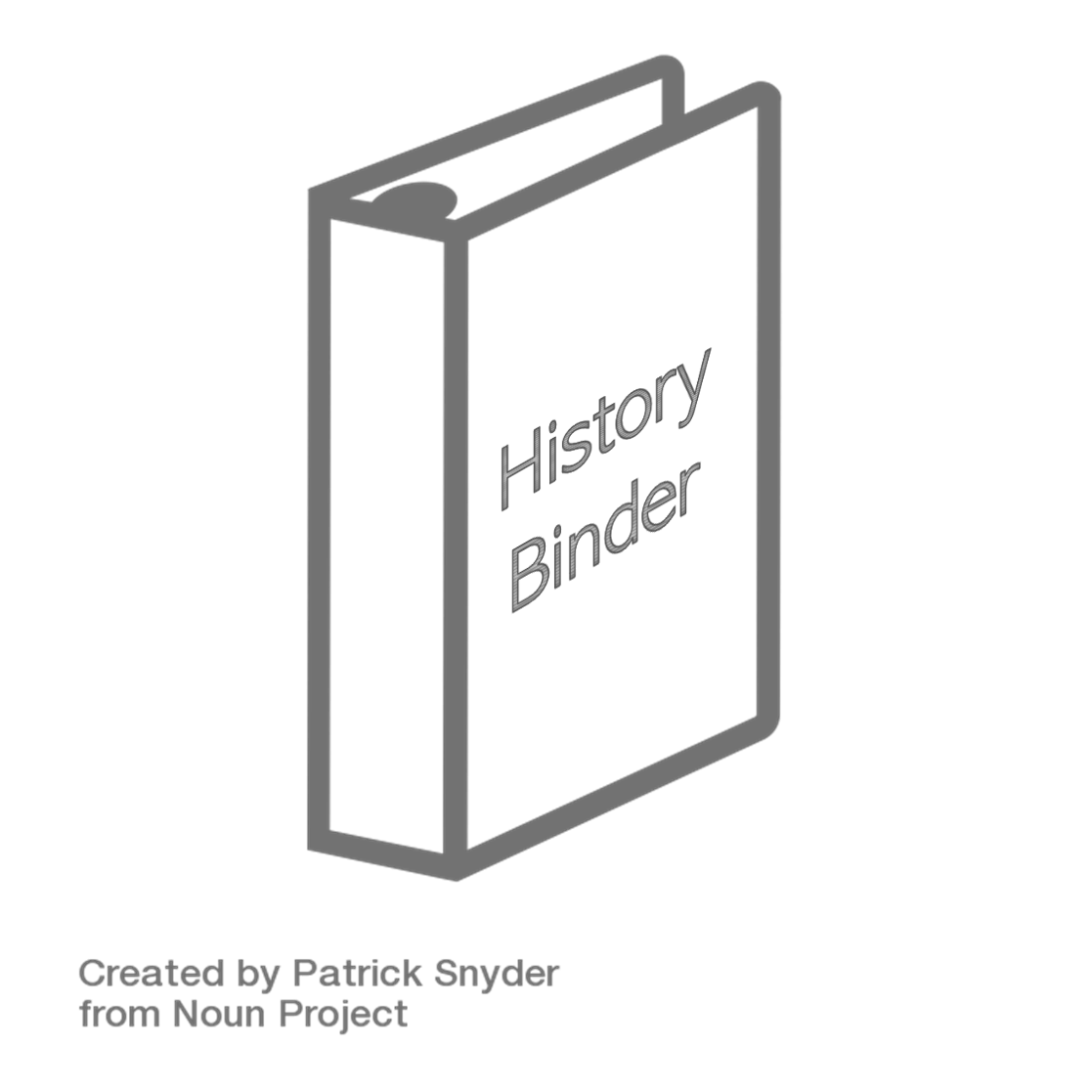 Geography 
Binder
BINDER WITH THE FOLLOWING TABS:
Class Notes
To Keep
Quizzes and Tests
Country Presentations
Current Unit
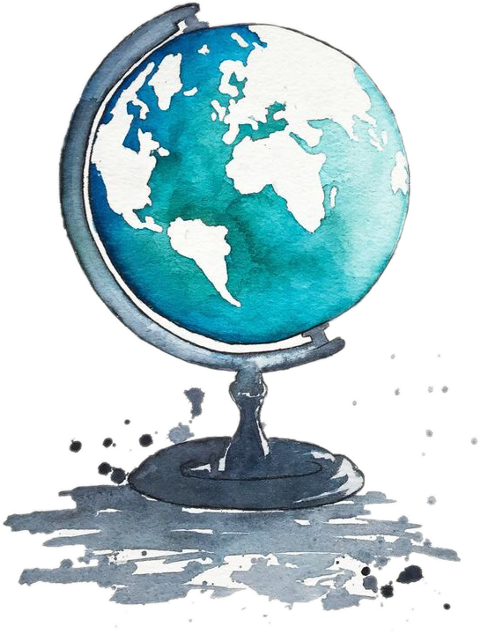 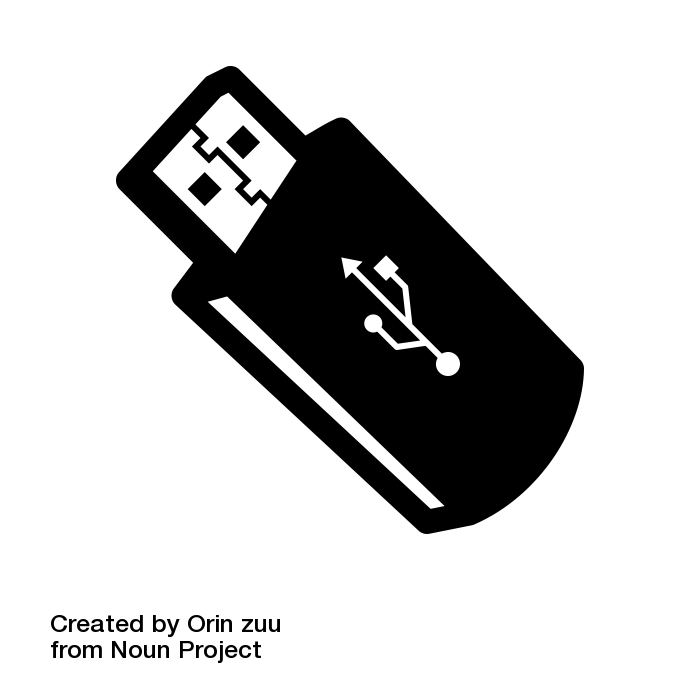 FLASH DRIVE: File storage your Country Presentations research and visual elements
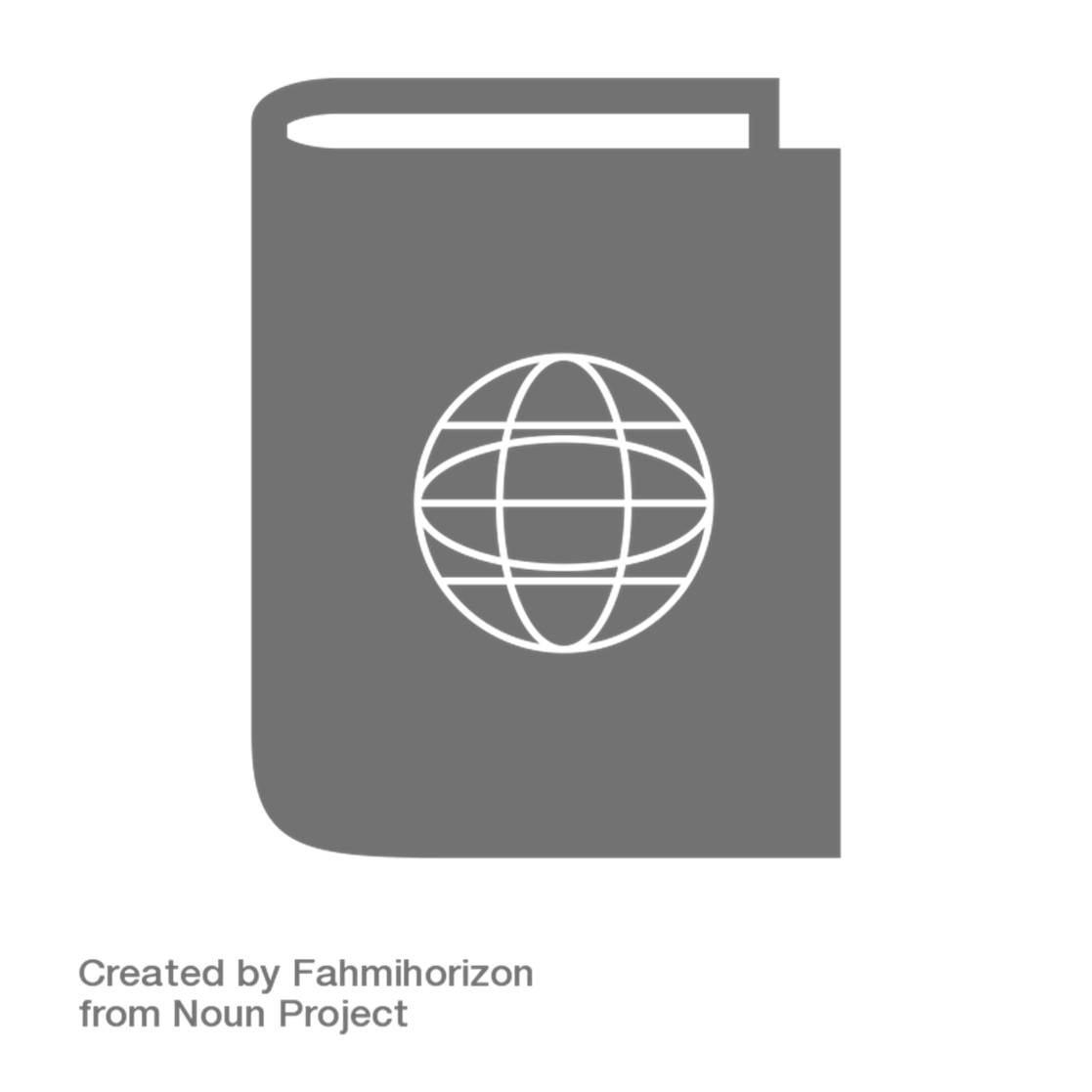 TEXTBOOK: National Geographic Family Reference Atlas of the World, Fourth Edition. National Geographic Society, 2016.
OBJECTIVES
EXPECTATIONS & PROCEDURES
IN [COURSE NAME] YOU WILL …

Lorem ipsum dolor sit amet, consectetur adipiscing elit.
Mauris quis ligula quis lorem imperdiet lacinia sit amet sed augue. 
Etiam sagittis, dolor at cursus efficitur, purus mauris placerat eros, ac euismod velit eros ut ligula. 
In eget tellus eget arcu commodo tincidunt quis at diam.
Maecenas et euismod lacus. 
Vestibulum maximus ultrices lectus. 
Aenean neque massa, posuere at ultricies eget, volutpat eget dui. 
Curabitur ullamcorper accumsan neque, a sollicitudin tortor blandit nec. 
Quisque mi purus, suscipit at ullamcorper a, gravida nec purus. 
Nunc gravida iaculis dui, et posuere dolor varius quis. 
Praesent sit amet nunc vel elit malesuada elementum.
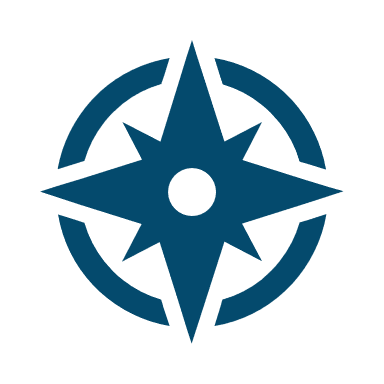 CATEGORY ONE
Nam placerat maximus pulvinar. 
Sed in sem sem.
Mauris nulla sem, ornare nec libero vel, hendrerit aliquam massa. Integer nisi odio, porttitor quis eros at, laoreet rutrum sem.
CATEGORY TWO
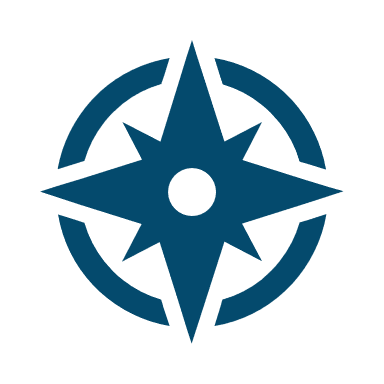 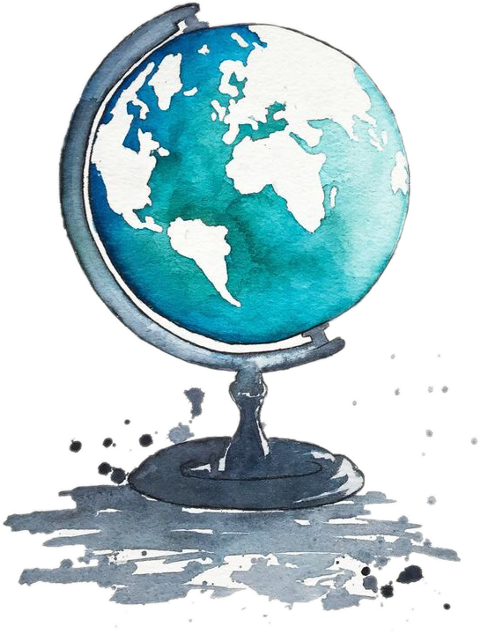 Nunc gravida vitae augue eu imperdiet. Lorem ipsum dolor sit amet, consectetur adipiscing elit. Vestibulum mattis dignissim purus id placerat. In aliquam urna non nulla blandit luctus.
Donec viverra varius turpis, eu mollis dui ornare venenatis. 
Ut consequat dictum felis, ac dignissim erat. Praesent ac massa sed leo posuere placerat id in odio. 
Fusce gravida posuere condimentum. Nunc id sodales ipsum. Curabitur volutpat fringilla tristique. Nullam non porttitor dui.
CATEGORY THREE
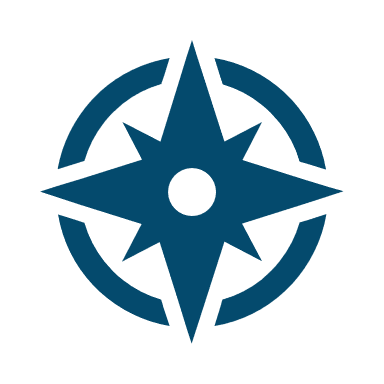 Donec sem nisi, ullamcorper in nunc at, egestas scelerisque massa. 
Aliquam imperdiet gravida arcu id mattis. Suspendisse id odio pulvinar, sollicitudin nisl eget, consectetur nisi.
CATEGORY FOUR
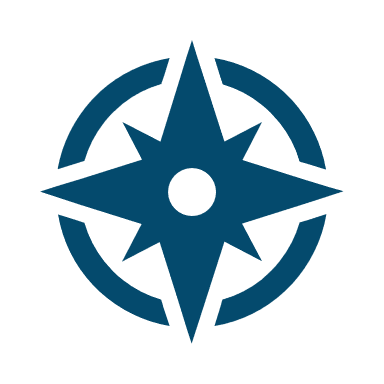 Nullam aliquam maximus pellentesque. Nullam eu lacus gravida, viverra purus ut, sollicitudin ligula. 
Suspendisse tristique ante vel ipsum facilisis, eget fermentum eros porta.
ASSESSMENT & GRADES
Description of assessment for section one. Lorem ipsum dolor sit amet, consectetur adipiscing elit.

Description of assessment for section two. Aenean rutrum nisi ut nulla consequat tristique. Ut quis ligula ut diam pellentesque ultrices nec scelerisque magna.

Description of assessment for section three. Donec vitae libero mattis, placerat ipsum id, efficitur dolor.

Description of assessment for section four. Vestibulum in neque in enim porta tincidunt in non quam.
Image Credits:
Clip art from the Noun Project
Globe from https://www.cleanpng.com/png-globe-watercolor-painting-drawing-art-1766285/
Template design: Piper Burdge, 2020
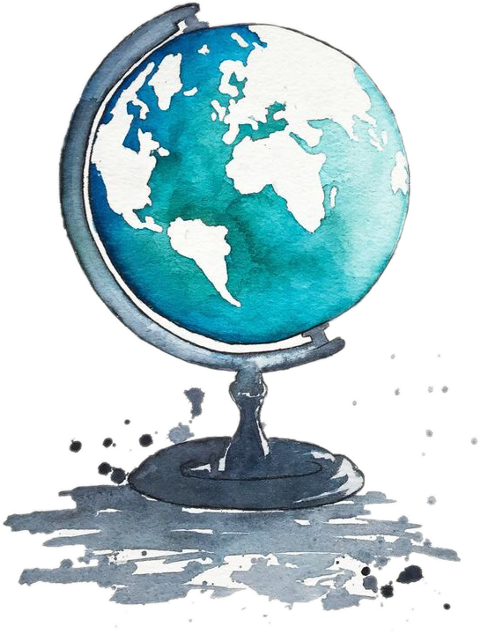 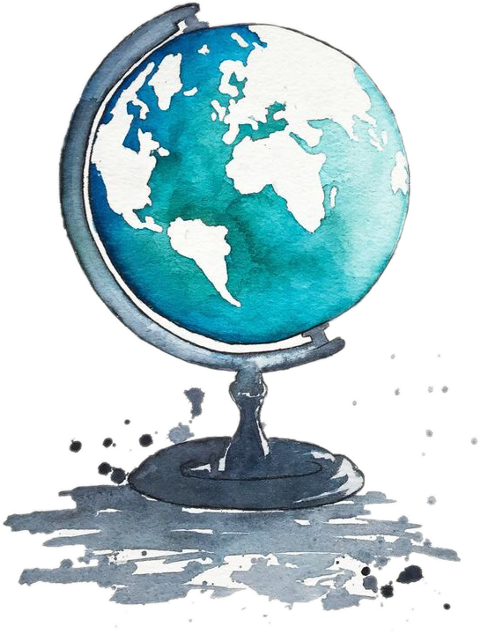 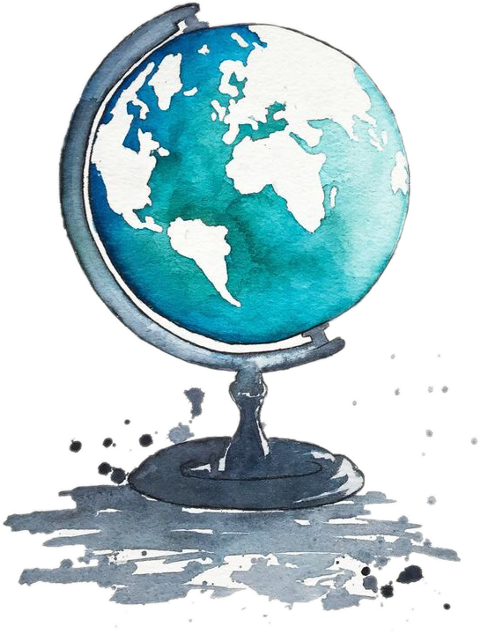 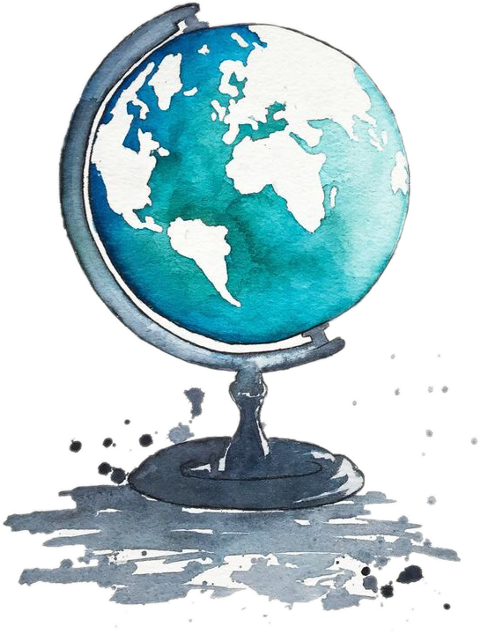